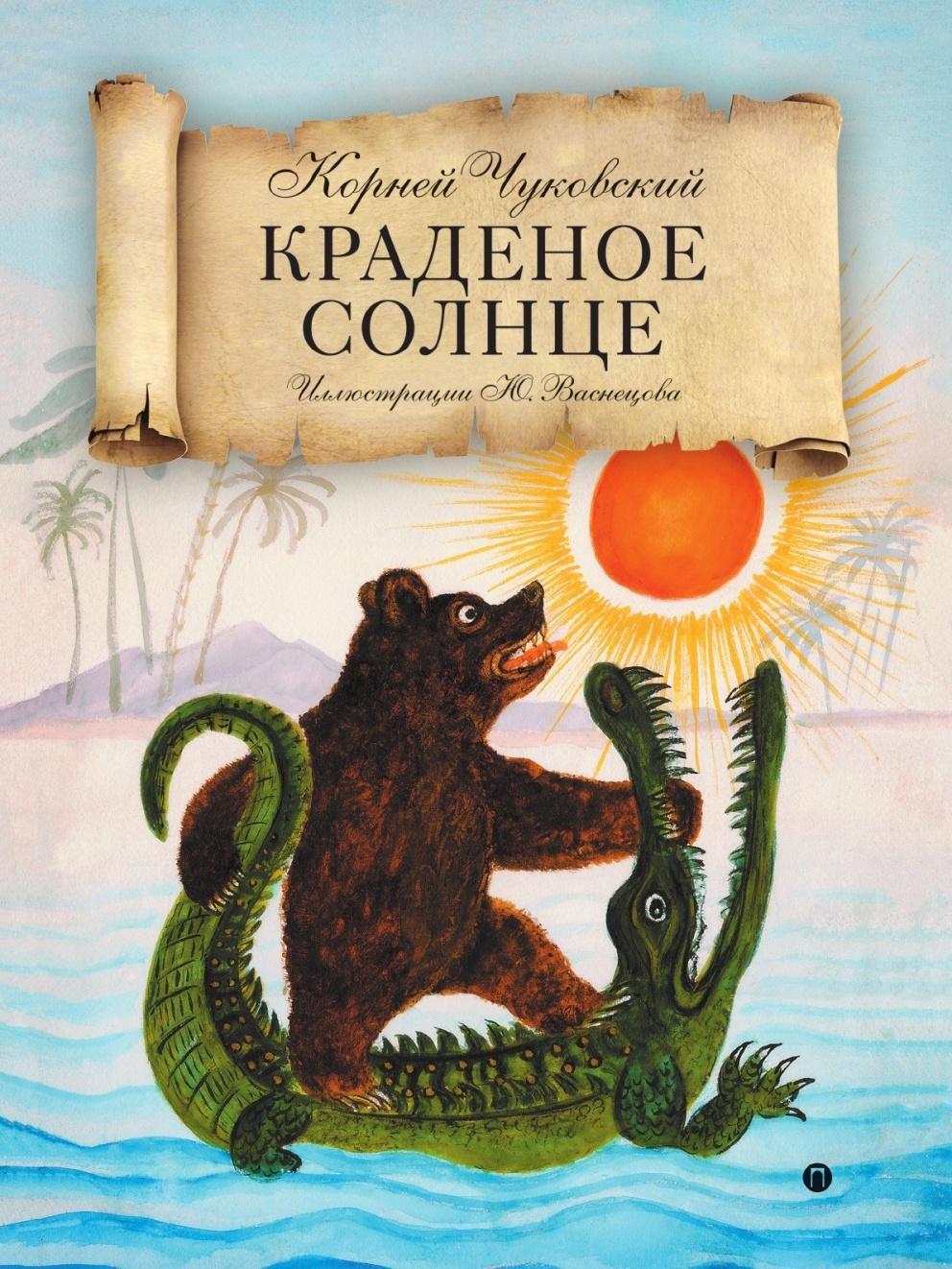 «Краденое солнце». — впервые напечатано в журнале «Литературный современник», 1933, № 12. 
Отдельным изданием вышла в 1936 году с рисунками Ю. Васнецова. 
Включалась в сборники «Чудо-дерево» и «Сказки». 
Иллюстрировали ее также художники В. Конашевич, Н. Радлов, К. Рудаков, М. Митурич.
«Краденое солнце» глазами первоклассников
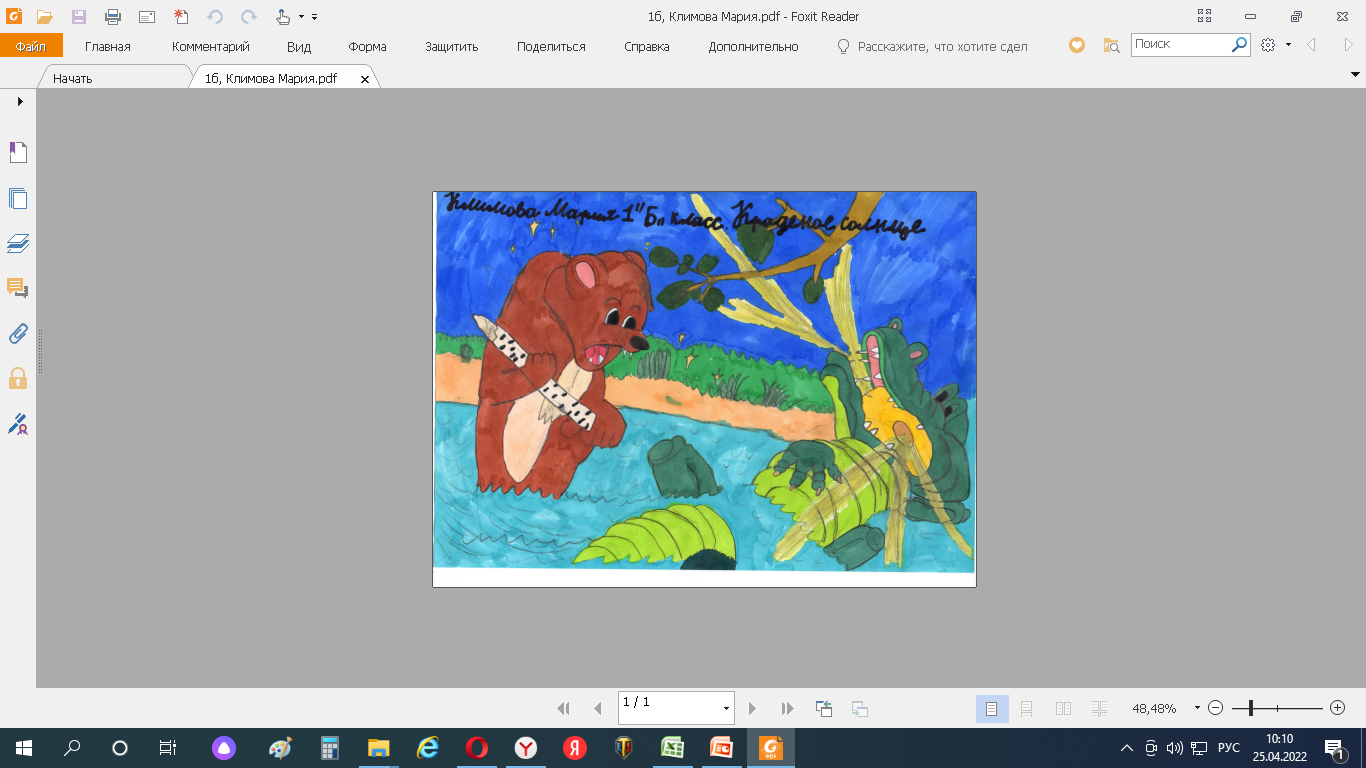 Климова Мария, 1б кл.
Рясков Влад, 1б кл.
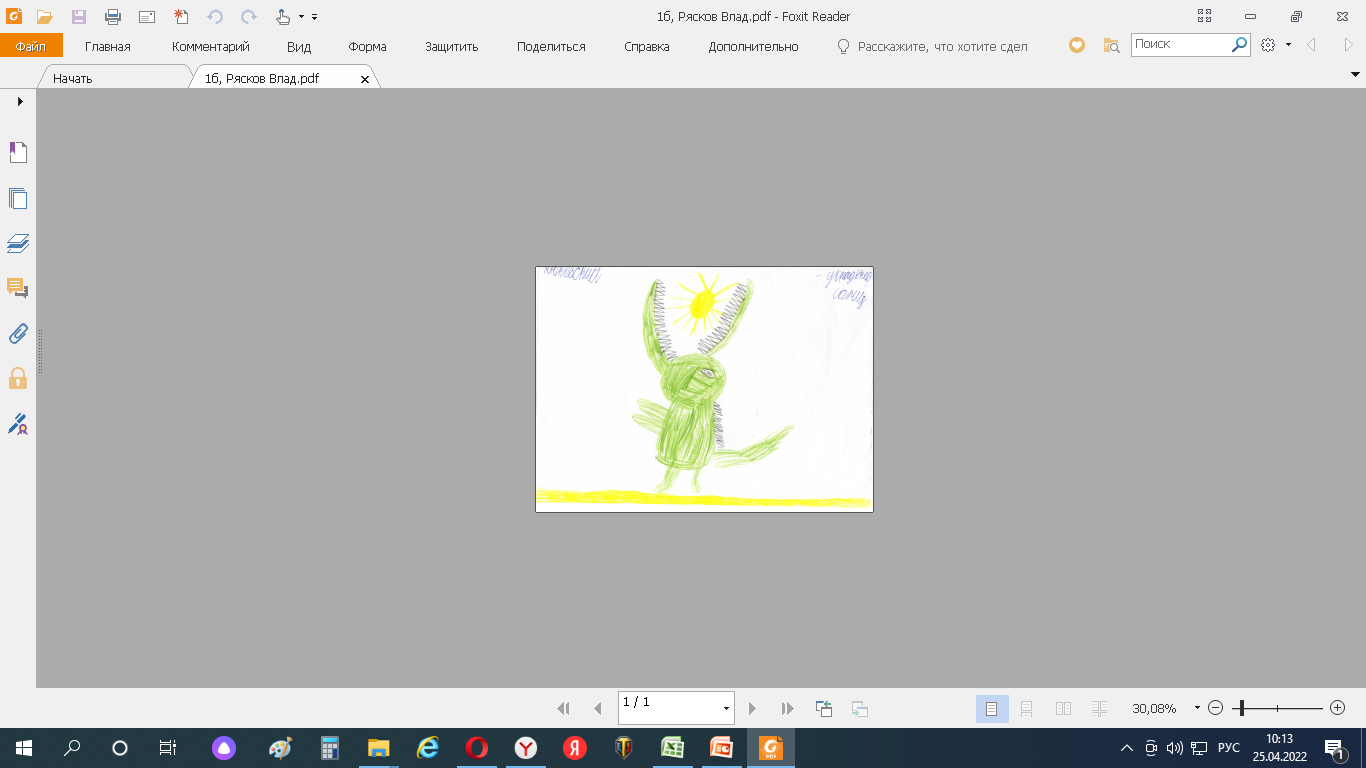 Усольцева Ксюша, 1г кл.
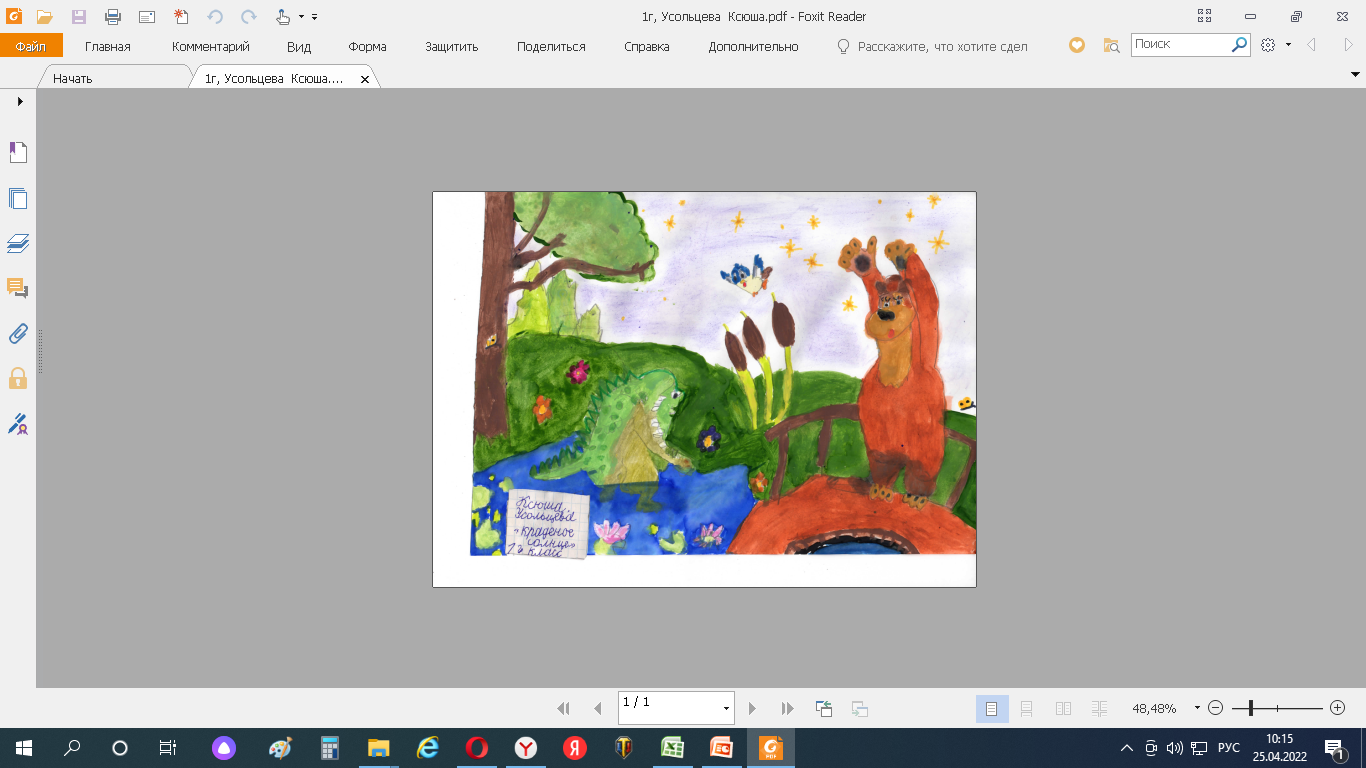 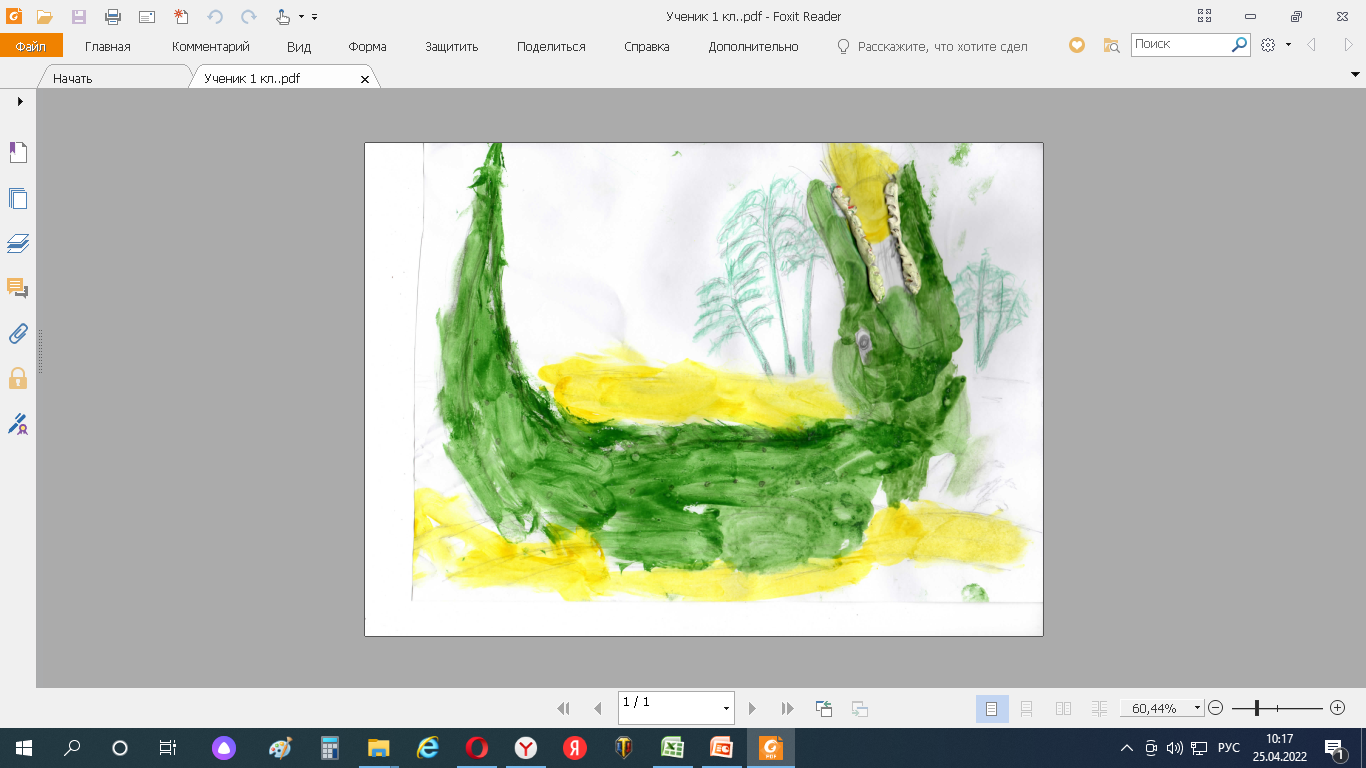 Ученик 1 класса